Unit 1
Education
1 Education
Reading
Vocabulary & Grammar
Listening
Vocabulary & Grammar
Speaking
Examination practice
Writing
Previous
Next
Main Page
1 Education
Reading
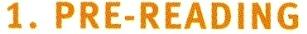 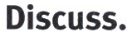 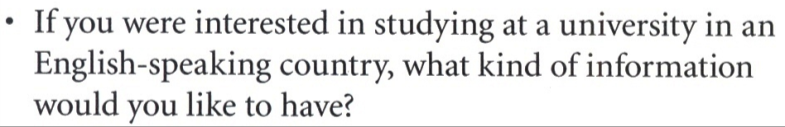 Previous
Next
Main Page
1 Education
Reading
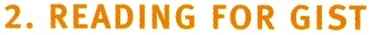 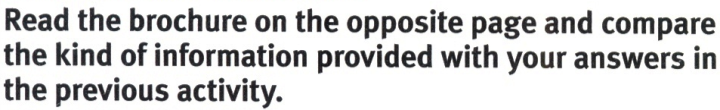 Previous
Next
Main Page
1 Education
Reading
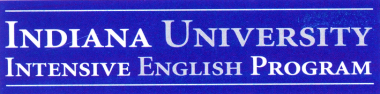 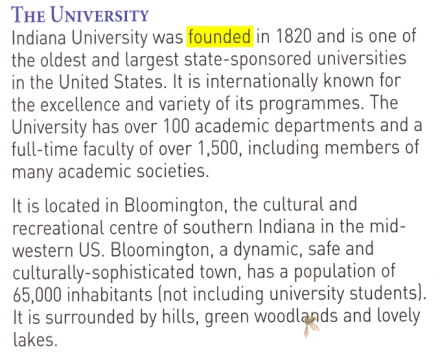 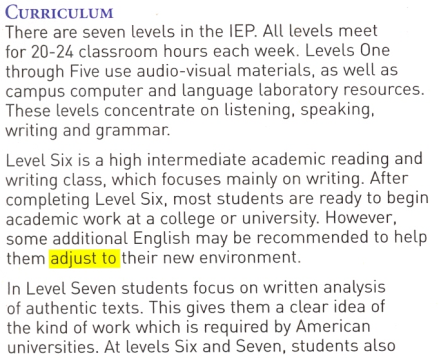 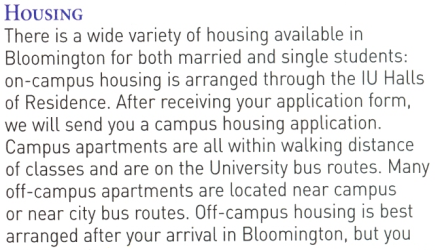 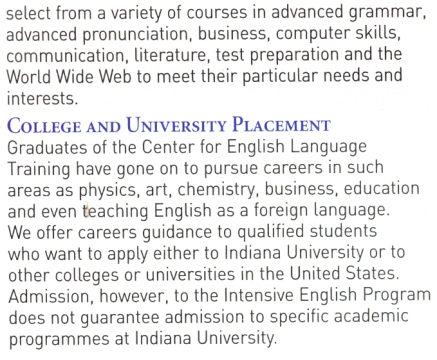 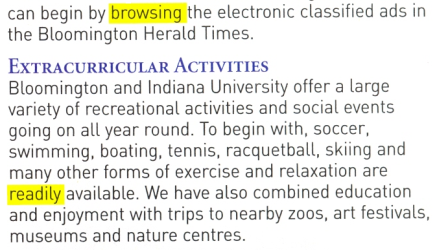 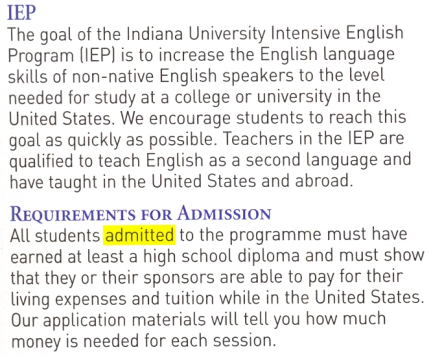 Previous
Next
Main Page
1 Education
Reading
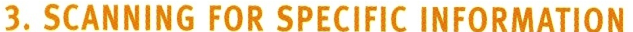 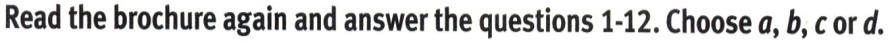 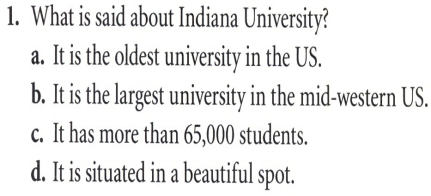 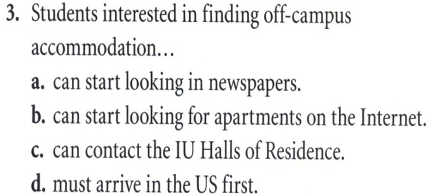 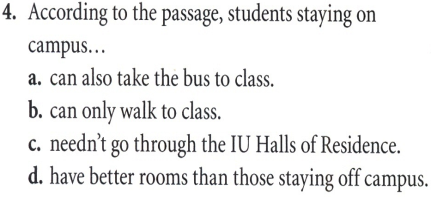 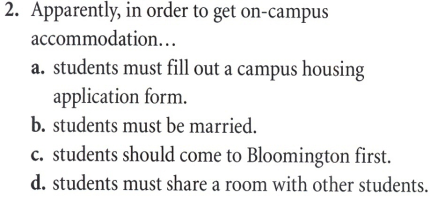 Previous
Next
Main Page
1 Education
Reading
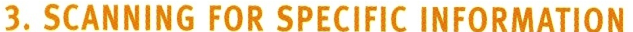 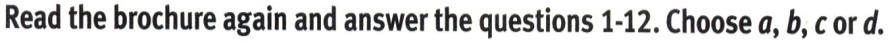 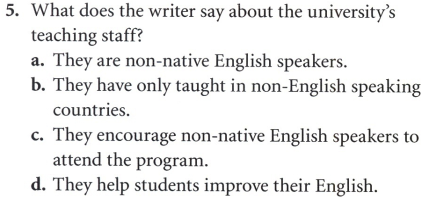 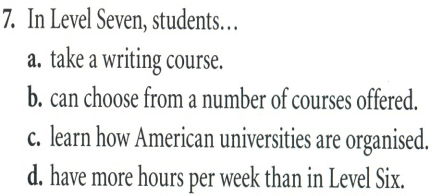 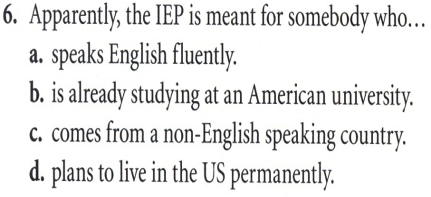 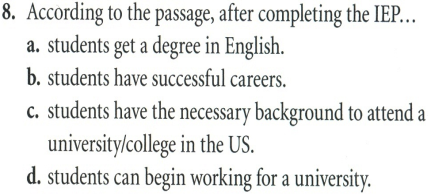 Previous
Next
Main Page
1 Education
Reading
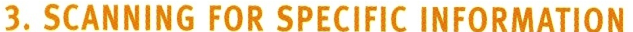 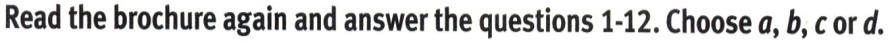 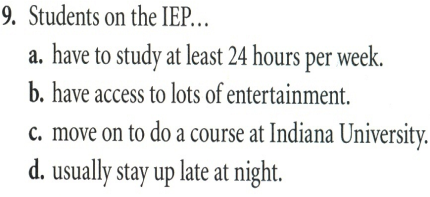 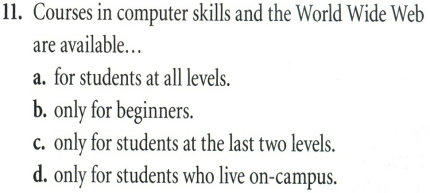 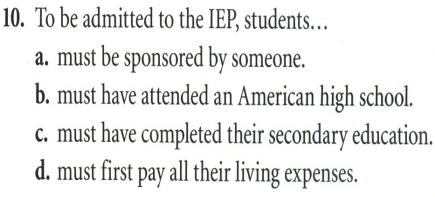 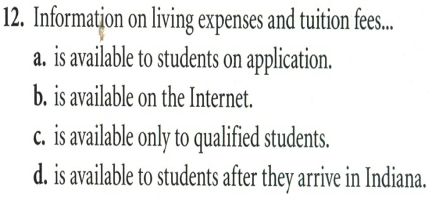 Previous
Next
Main Page
1 Education
Reading
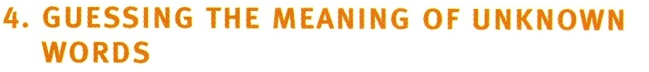 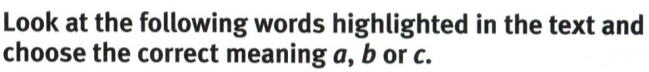 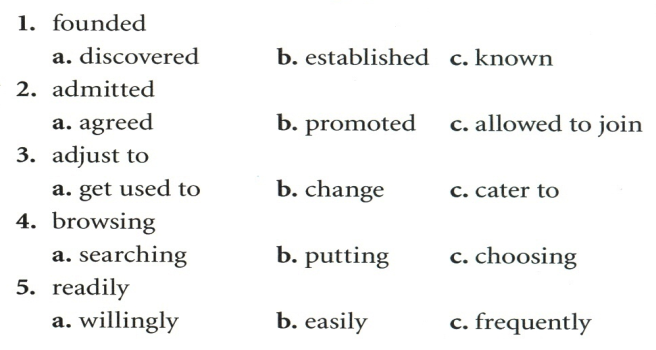 Previous
Next
Main Page
1 Education
Reading
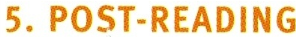 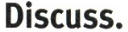 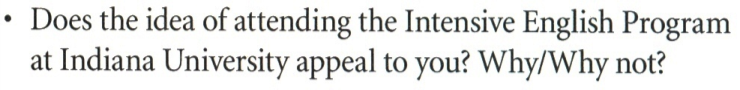 Previous
Next
Main Page
1 Education
Vocabulary & grammar
Vocabulary
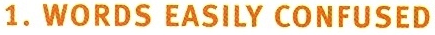 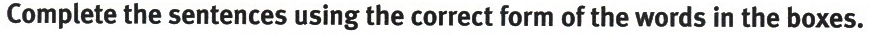 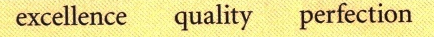 quality
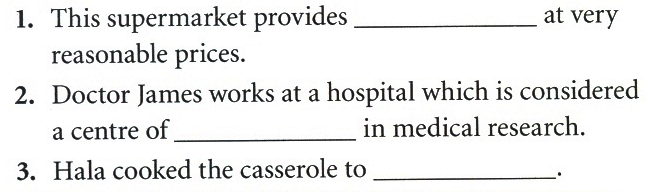 excellence
perfection
Previous
Next
Main Page
1 Education
Vocabulary & grammar
Vocabulary
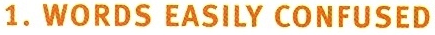 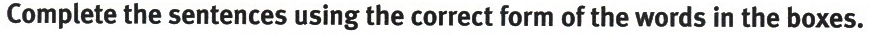 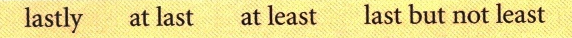 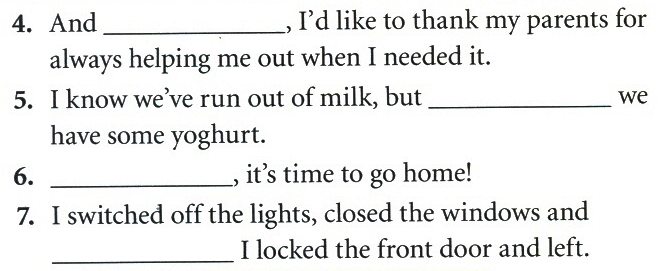 at last
at least
Lastly
but not least
Previous
Next
Main Page
1 Education
Vocabulary & grammar
Vocabulary
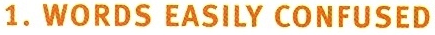 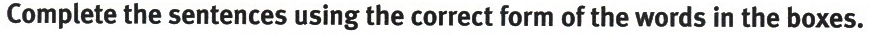 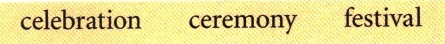 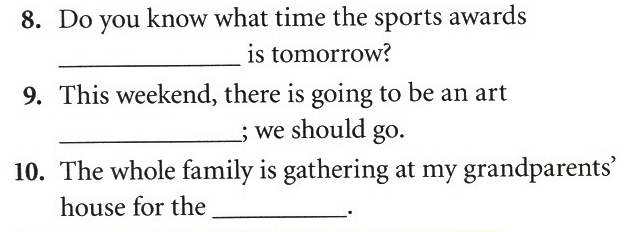 ceremony
festival
celebration
Previous
Next
Main Page
1 Education
Vocabulary & grammar
Vocabulary
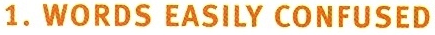 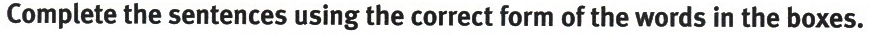 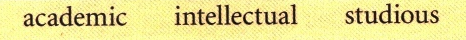 intellectual
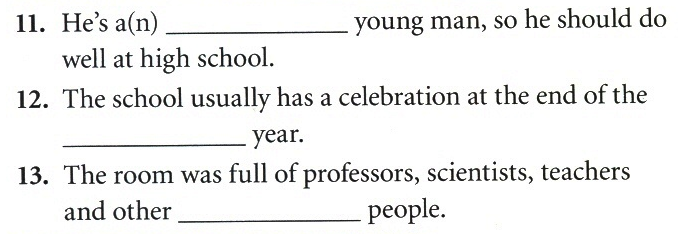 academic
studious
Previous
Next
Main Page
1 Education
Vocabulary & grammar
Vocabulary
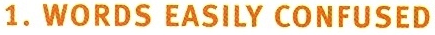 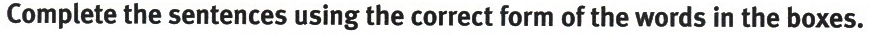 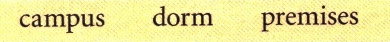 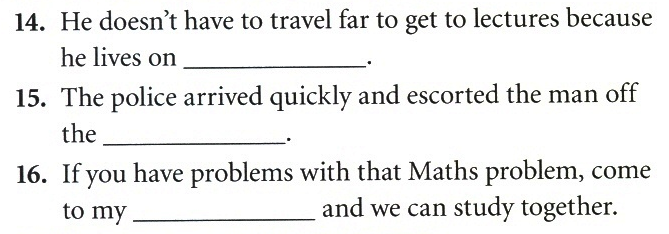 campus
premises
dorm
Previous
Next
Main Page
1 Education
Vocabulary & grammar
Vocabulary
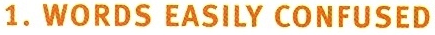 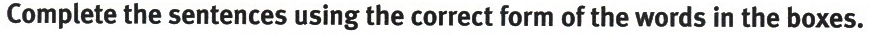 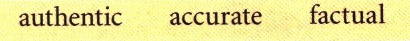 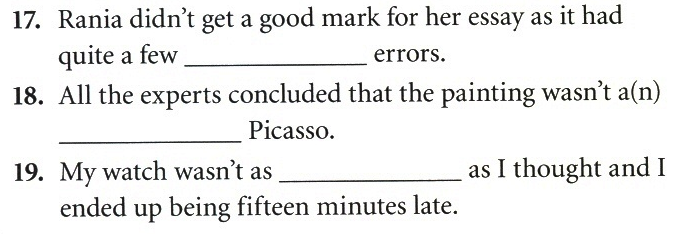 factual
authentic
accurate
Previous
Next
Main Page
1 Education
Vocabulary & grammar
Vocabulary
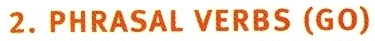 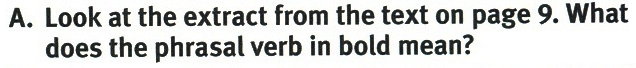 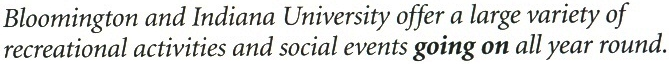 continue
Previous
Next
Main Page
1 Education
Vocabulary & grammar
Vocabulary
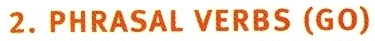 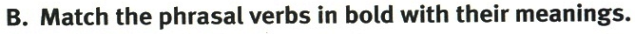 b
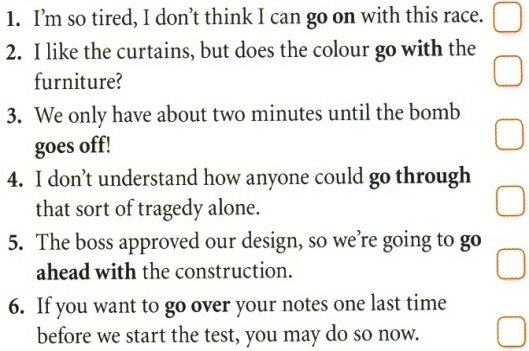 e
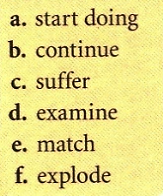 f
c
a
d
Previous
Next
Main Page
1 Education
Vocabulary & grammar
Vocabulary
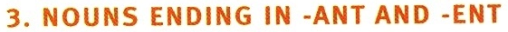 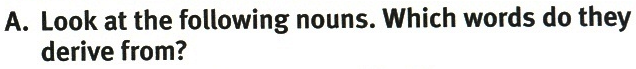 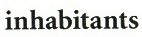 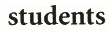 inhabit
Previous
Next
Main Page
1 Education
Vocabulary & grammar
Vocabulary
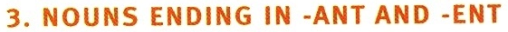 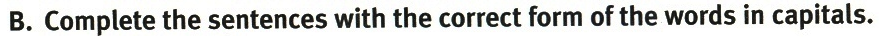 consultant
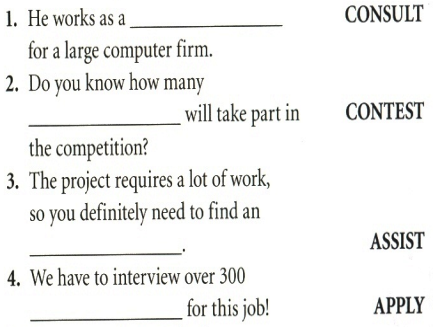 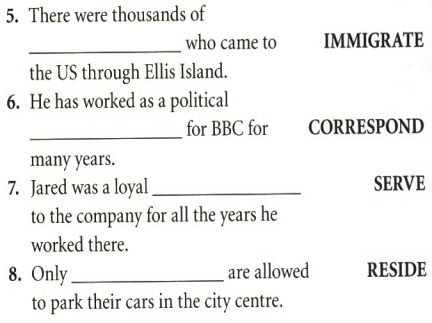 immigrants
contestants
correspondent
servant
assistant
residents
applicants
Previous
Next
Main Page
1 Education
Vocabulary & grammar
Grammar
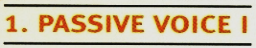 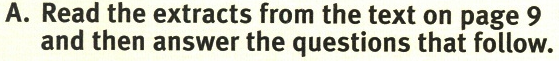 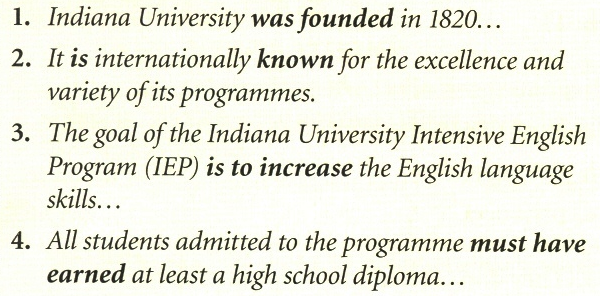 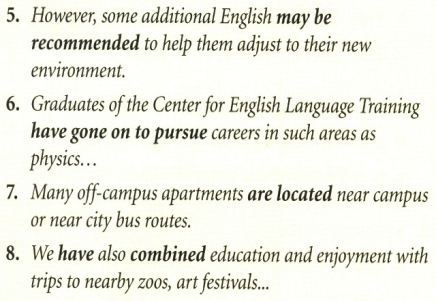 Previous
Next
Main Page
1 Education
Vocabulary & grammar
Grammar
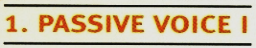 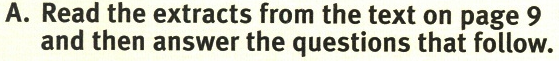 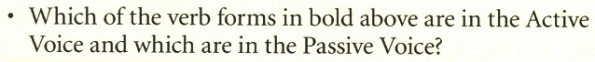 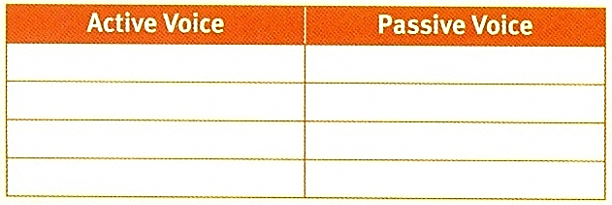 3
1
4
2
6
5
8
7
Previous
Next
Main Page
1 Education
Vocabulary & grammar
Grammar
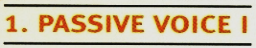 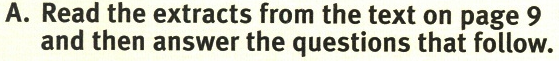 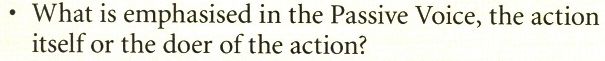 The action itself
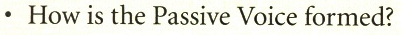 Verb to be + P.P
Previous
Next
Main Page
1 Education
Vocabulary & grammar
Grammar
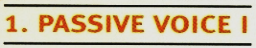 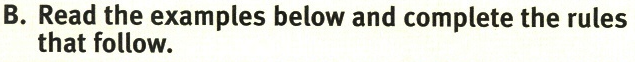 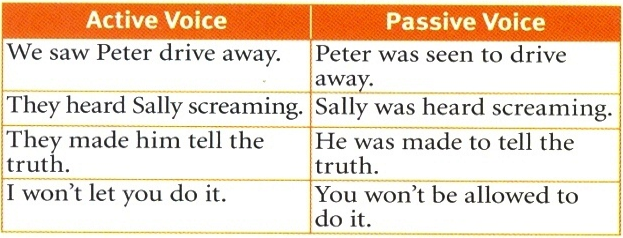 Previous
Next
Main Page
1 Education
Vocabulary & grammar
Grammar
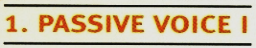 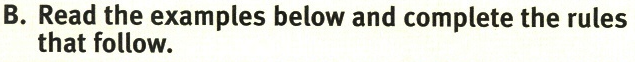 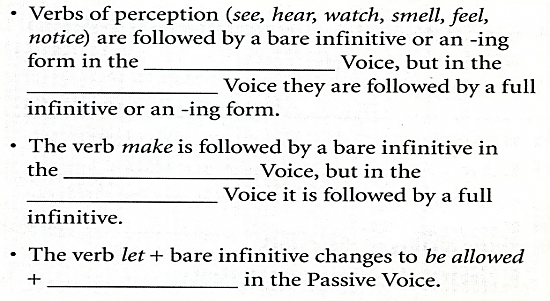 active
passive
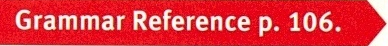 active
passive
infinitive
Previous
Next
Main Page
1 Education
Vocabulary & grammar
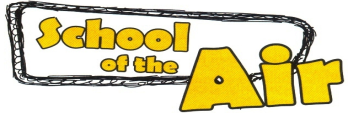 Grammar
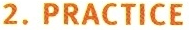 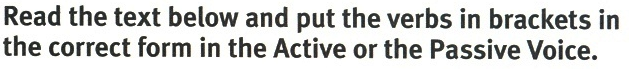 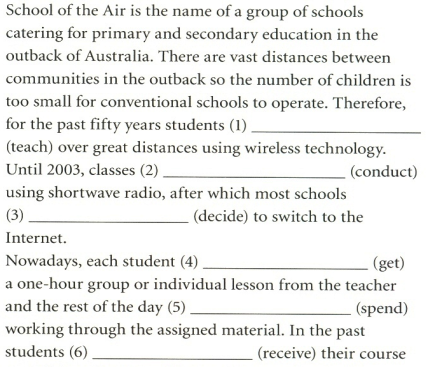 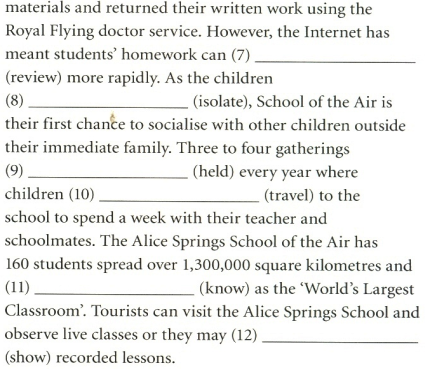 be reviewed
are isolated
were taught
were conducted
are held
travel
decided
gets
is known
is spent
be shown
received
Previous
Next
Main Page
1 Education
Listening
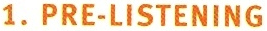 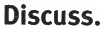 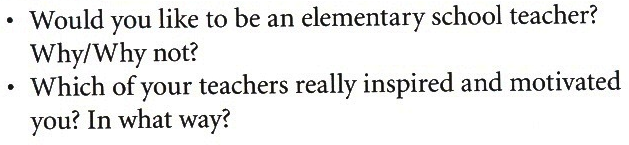 Previous
Next
Main Page
1 Education
Listening
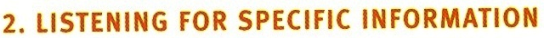 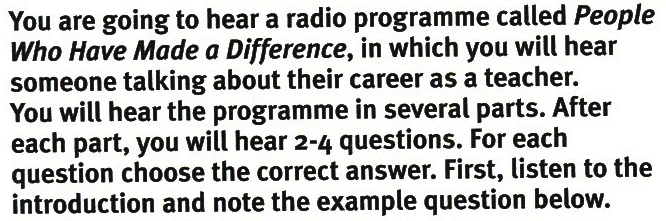 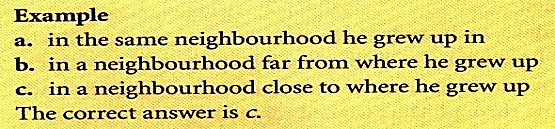 Previous
Next
Main Page
1 Education
Listening
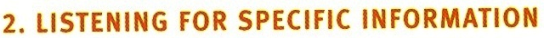 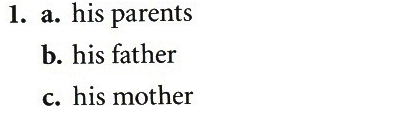 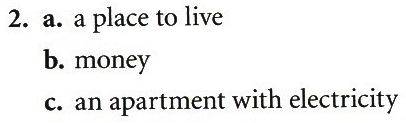 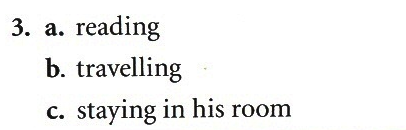 Previous
Next
Main Page
1 Education
Listening
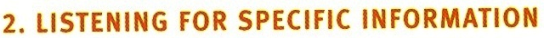 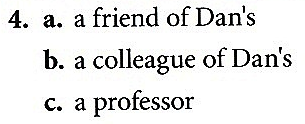 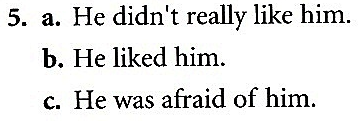 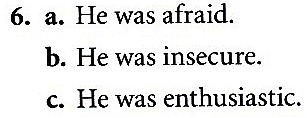 Previous
Next
Main Page
1 Education
Listening
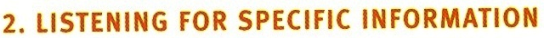 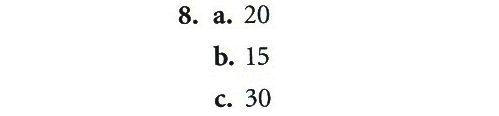 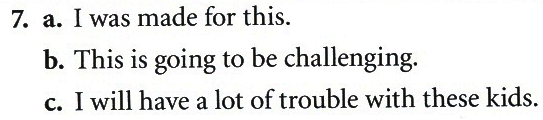 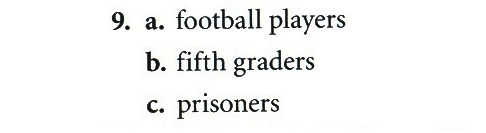 Previous
Next
Main Page
1 Education
Listening
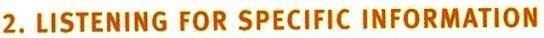 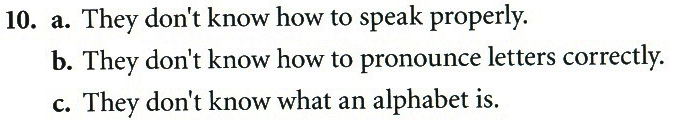 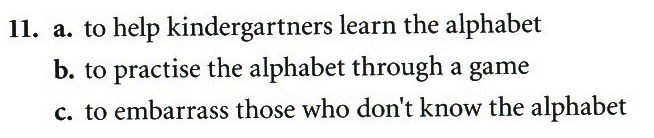 Previous
Next
Main Page
1 Education
Listening
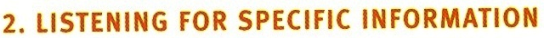 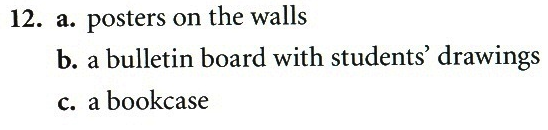 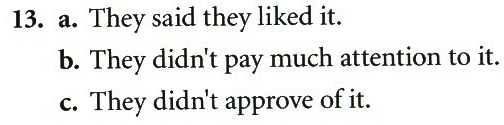 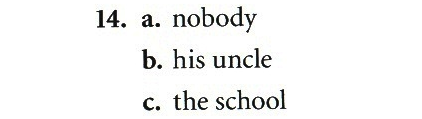 Previous
Next
Main Page
1 Education
Listening
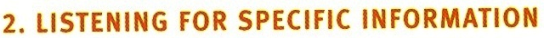 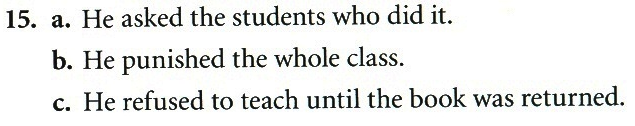 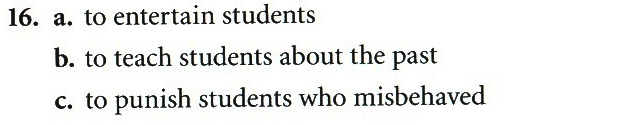 Previous
Next
Main Page
1 Education
Listening
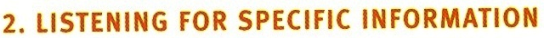 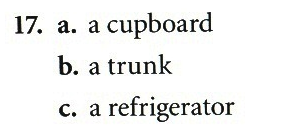 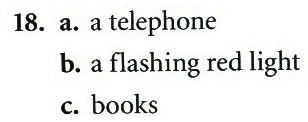 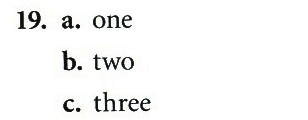 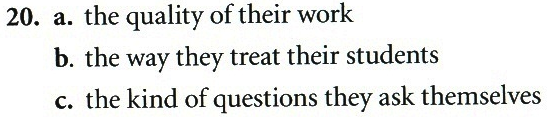 Previous
Next
Main Page
1 Education
Vocabulary
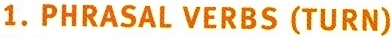 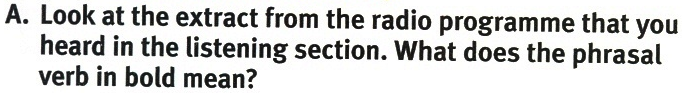 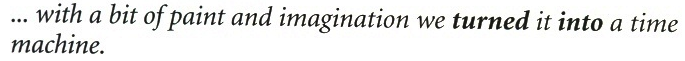 Previous
Next
Main Page
1 Education
Vocabulary
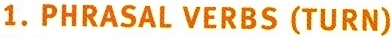 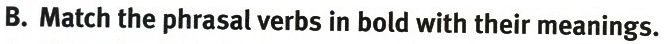 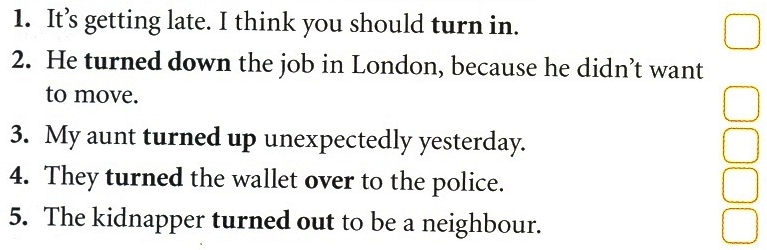 c
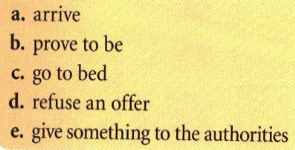 d
a
e
b
Previous
Next
Main Page
1 Education
Vocabulary
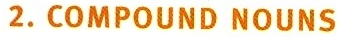 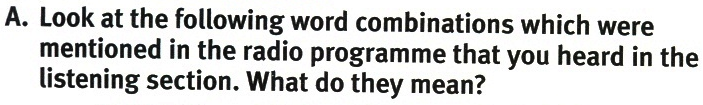 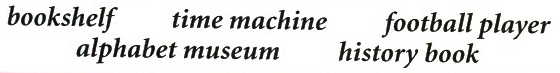 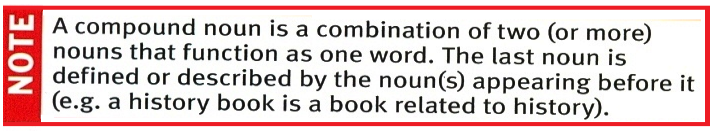 Previous
Next
Main Page
1 Education
Vocabulary
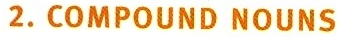 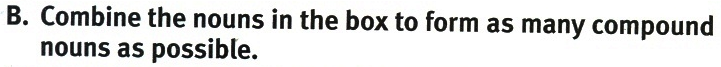 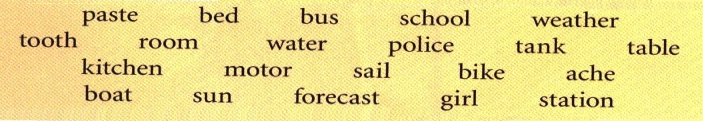 Previous
Next
Main Page
1 Education
Vocabulary
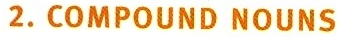 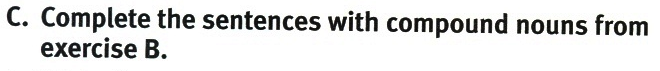 police station
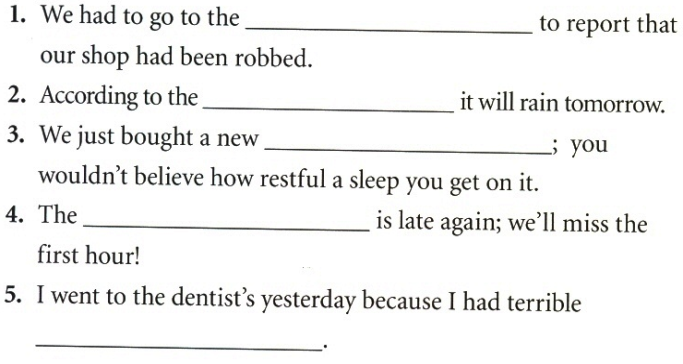 weather forecast
waterbed
school bus
toothache
Previous
Next
Main Page
1 Education
Grammar
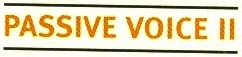 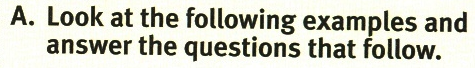 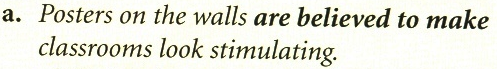 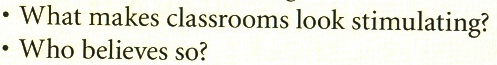 Posters on the walls
We don’t know.
Previous
Next
Main Page
1 Education
Grammar
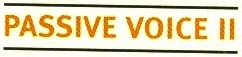 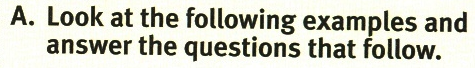 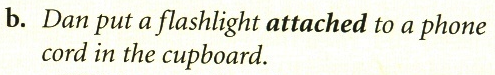 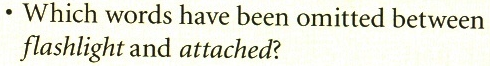 which is
Previous
Next
Main Page
1 Education
Grammar
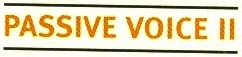 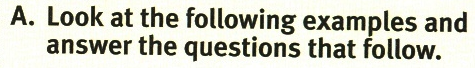 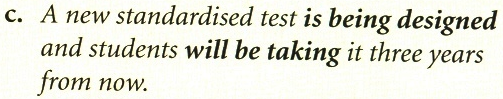 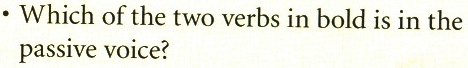 is being designed
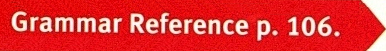 Previous
Next
Main Page
1 Education
Grammar
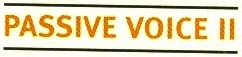 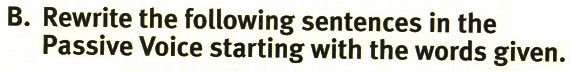 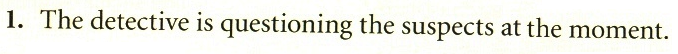 The suspects are being questioned at the moment.
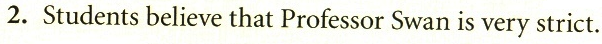 Professor Swan is believed to be very strict.
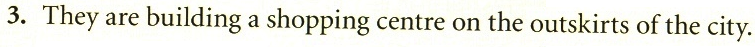 A shopping centre is being built on the outskirts of the city.
Previous
Next
Main Page
1 Education
Grammar
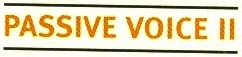 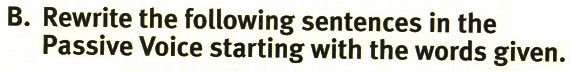 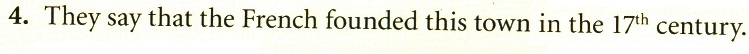 It is said that the French founded this town in the 17th century.
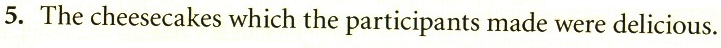 Previous
Next
Main Page
1 Education
Speaking
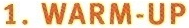 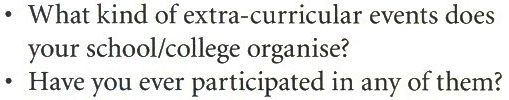 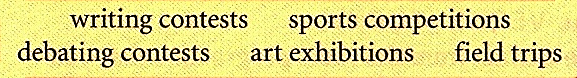 Previous
Next
Main Page
1 Education
Speaking
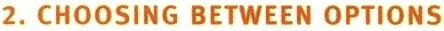 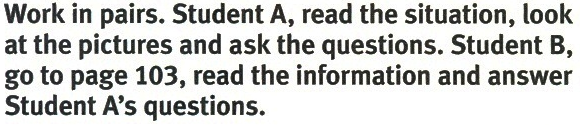 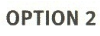 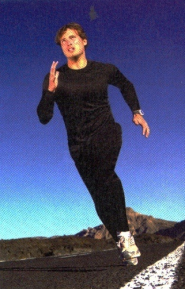 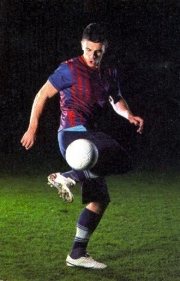 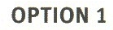 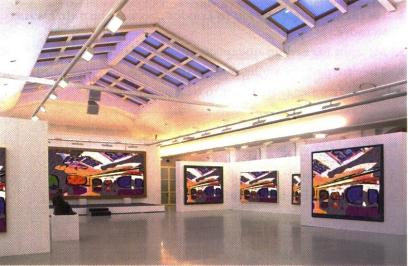 Previous
Next
Main Page
1 Education
Speaking
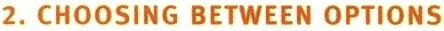 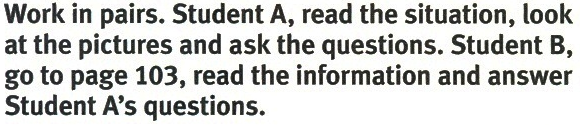 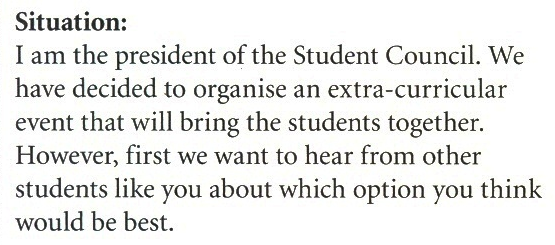 Previous
Next
Main Page
1 Education
Speaking
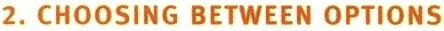 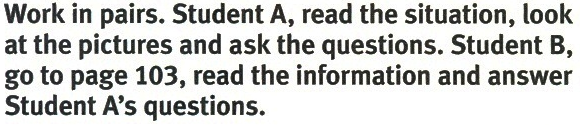 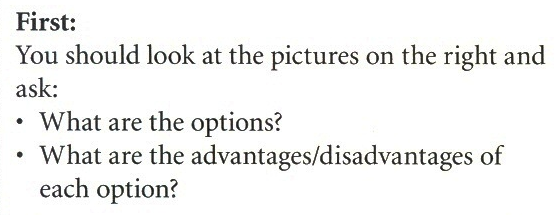 Previous
Next
Main Page
1 Education
Speaking
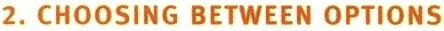 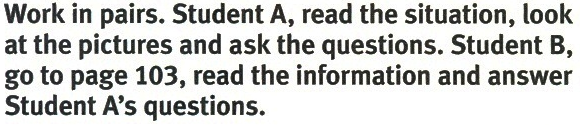 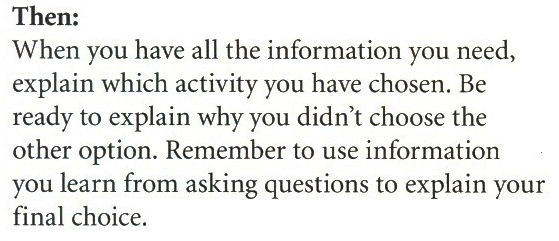 Previous
Next
Main Page
1 Education
Speaking
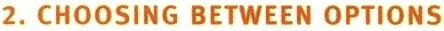 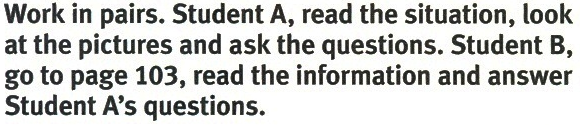 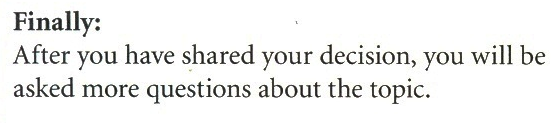 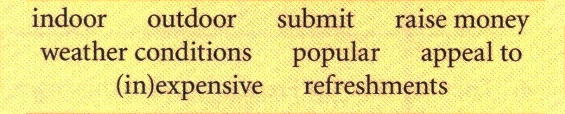 Previous
Next
Main Page
1 Education
Speaking
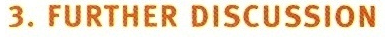 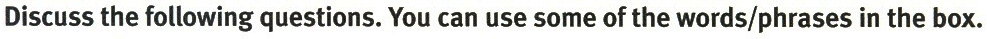 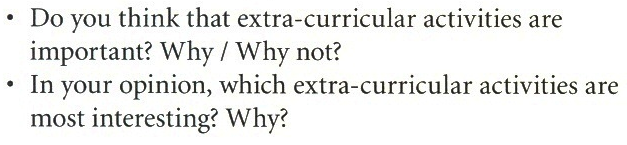 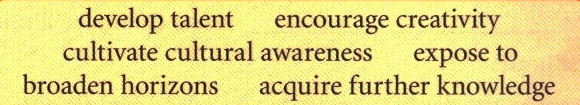 Previous
Next
Main Page
1 Education
Examination practice
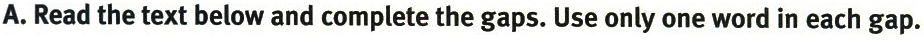 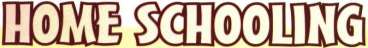 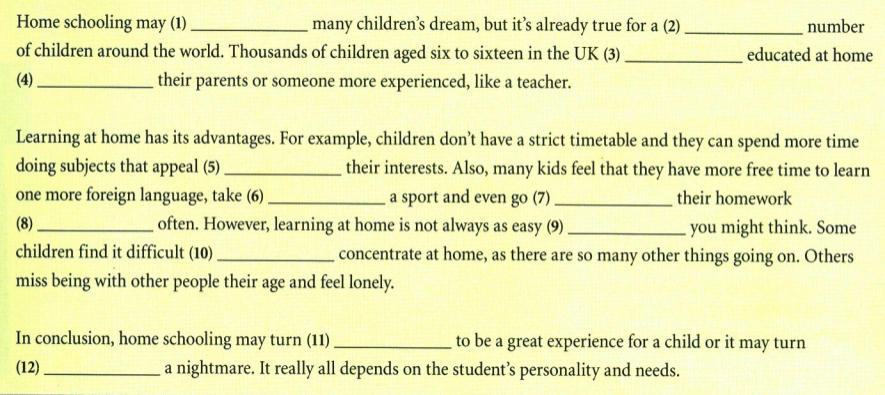 Previous
Next
Main Page
1 Education
Examination practice
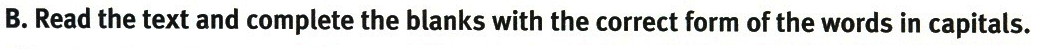 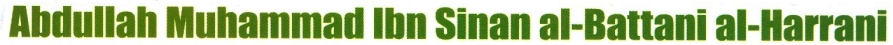 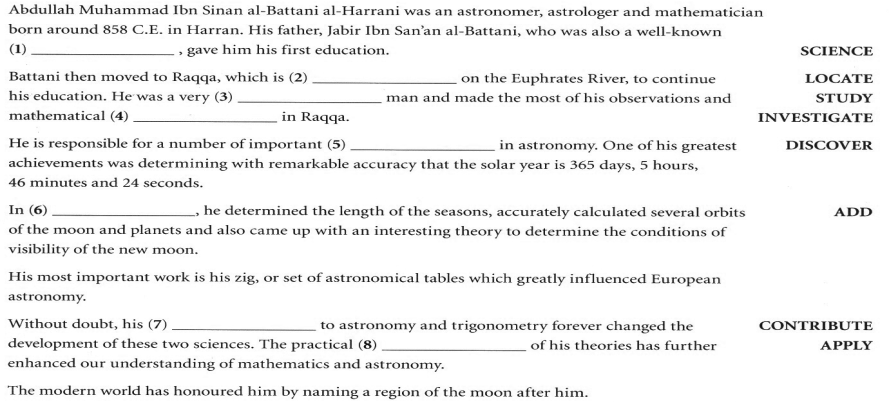 scientist
located
investigations
discoveries
addition
contributions
applications
Previous
Next
Main Page
1 Education
Writing
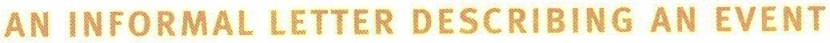 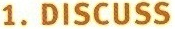 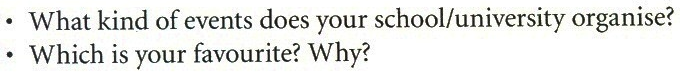 Previous
Next
Main Page
1 Education
Writing
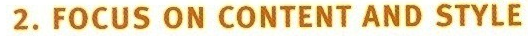 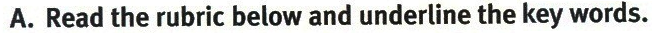 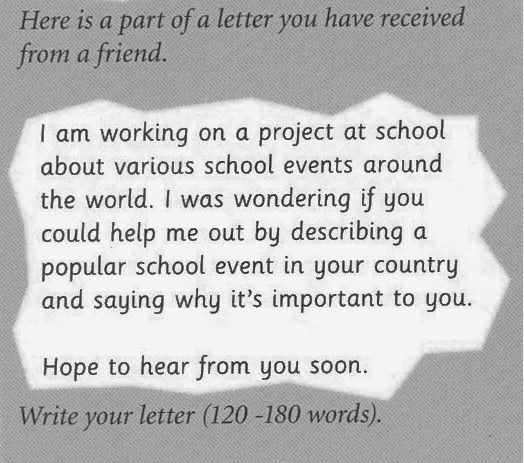 Previous
Next
Main Page
1 Education
Writing
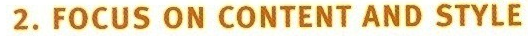 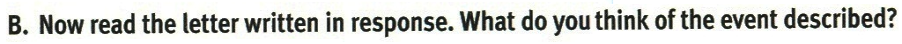 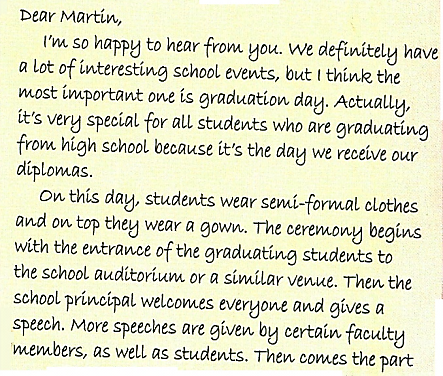 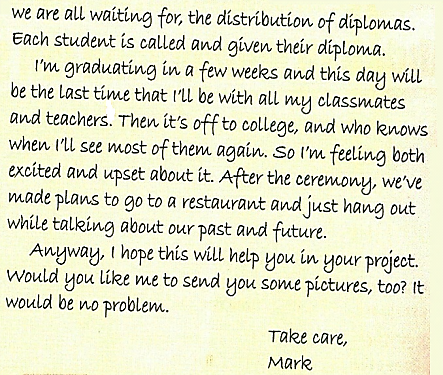 Previous
Next
Main Page
1 Education
Writing
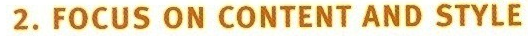 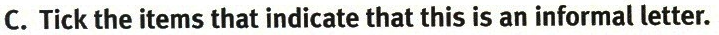 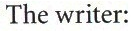 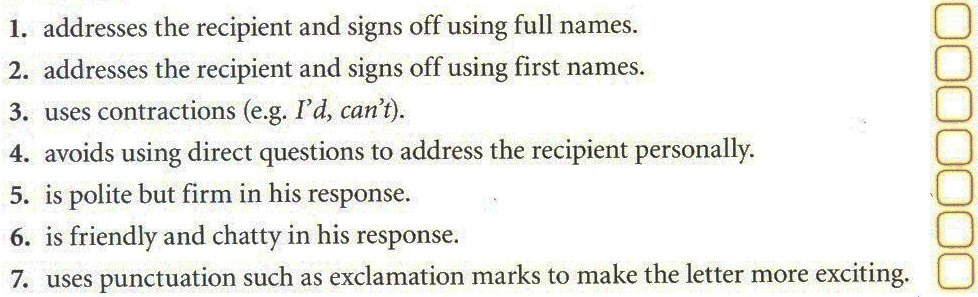 √
√
√
Previous
Next
Main Page
1 Education
Writing
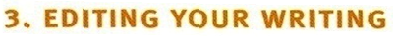 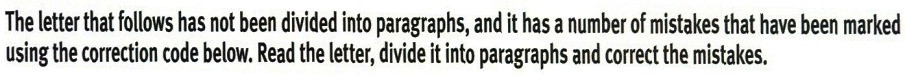 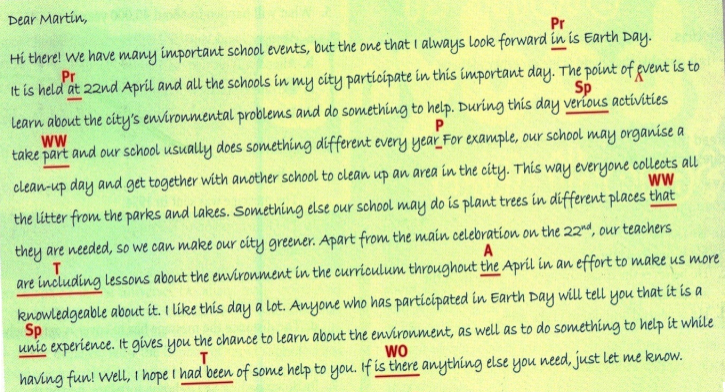 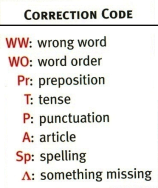 Previous
Next
Main Page
1 Education
Writing
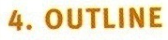 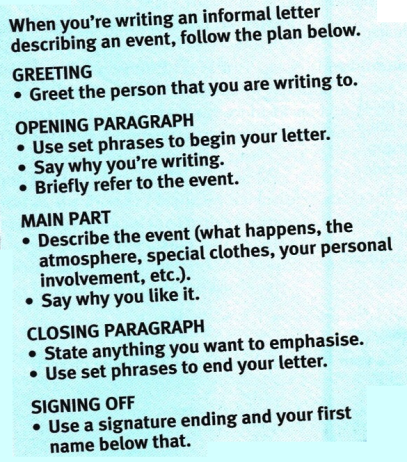 Previous
Next
Main Page
1 Education
Writing
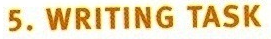 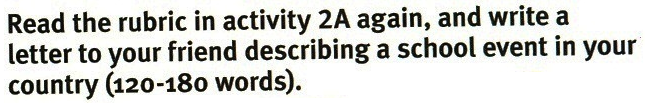 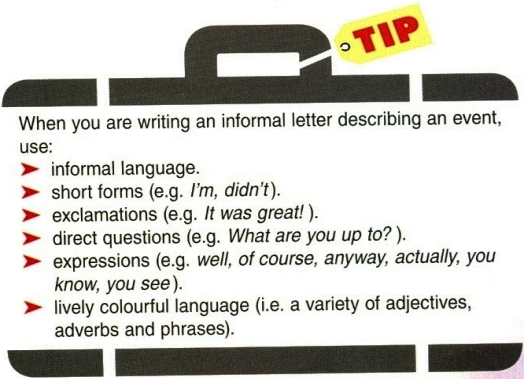 Previous
Next
Main Page